РЕЗУЛЬТАТЫ ОПРОСА
«ОБРАЗ СОВРЕМЕННОГО УЧЕНОГО И ОТНОШЕНИЕ К НАУЧНОЙ ПРОФЕССИОНАЛЬНОЙ ДЕЯТЕЛЬНОСТИ»
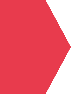 Методология исследования
Сбор данных I волны исследования осуществлялся методом онлайн-анкетирования на платформе «Экспертум» с 21 по 30 ноября 2022 года.
Совокупность респондентов состоит из трех частей:
учащиеся школ: 447 респондентов;
студенты: 5917 респондентов;
молодые ученые: 1968 респондентов.

Сбор данных II волны исследования осуществлялся методом онлайн-анкетирования на платформе «Экспертум с 9 октября по 13 ноября 2023 года.
Обследованная совокупность состоит из трех частей:
учащиеся школ: 1820 респондентов;
студенты: 8112 респондентов;
молодые ученые: 2032 респондентов.

Сбор данных III волны исследования осуществлялся методом онлайн-анкетирования на платформе «Экспертум с 8 октября по 11 ноября 2024 года.
Обследованная совокупность состоит из трех частей:
учащиеся школ: 631 респондент;
студенты: 7051 респондент;
молодые ученые: 1081 респондент.
2
Основные результаты
Желание работать в сфере науки
25% студентов и 18% школьников склонны к тому, чтобы в будущем связать свою профессиональную жизнь с наукой.
Суммарная доля студентов, которые выражают желание связать свою профессиональную жизнь с наукой, сократилась на 6 п.п. по сравнению с ноябрем 2023 года. Аналогичная доля для школьников стабильна по сравнению с ноябрем 2023 года.
Среди опрошенных школьников и студентов обнаружена значимая прямая корреляция между уровнем оценок и желанием стать учеными: те, у кого выше оценки за четверти/ полугодия, экзамены, курсовые работы, проекты чаще выражают желание стать учеными.
Представления о работе ученого
Чаще всего школьники и студенты полагают, что наиболее интересными являются профессия бизнесмена, а также творческие профессии.
Профессия ученого занимает 9-ое место в топе наиболее интересных: 15% студентов назвали её интересной и 7% школьников. 
Научные работники в 43% случаев указали, что если бы могли, то выбрали бы заново профессию ученого из списка возможных альтернатив.
Образ современного ученого
Среди всех опрошенных групп положительные черты образа ученого превалируют над отрицательными.
За одним ярким исключением: опрошенные ученые более критично подходят к оценке образа современного ученого и значимо чаще выбирают черты «бедный» и «умный только в своей науке, но не в реальной жизни». 24% опрошенных ученых склонны полагать, что обобщенный образ современного ученого схож скорее с бедным человеком. 16% опрошенных ученых указывают, что современный ученый умен только в своей науке.
Оценка условий для ведения научной деятельности
35% опрошенных ученых оценивают условия для ведения научной деятельности в России как «хорошие» и «очень хорошие».
Средняя оценка условий для ведения научной деятельности среди опрошенных ученых: 3,07.
Суммарная доля высоких оценок условий для ведения научной деятельности в России («4» и «5») возросла на 7 п.п. по сравнению с ноябрем 2023 года.
Средняя оценка условий для ведения научной деятельности возросла на 0,13 по сравнению с ноябрем 2023 года.
3
Основные результаты
Оценка осведомленности о профессиональных возможностях для ученых
От 42% до 50% опрошенных полагают, что сегодня в России достаточно возможностей для карьерного и профессионального роста ученого. 
Школьники и студенты значимо чаще отмечают, что таких возможностей очень много (35% и 24% соответственно).
Опрошенные ученые чаще придерживаются другого мнения: 42% из них полагают, что возможностей для карьерного и профессионального роста ученого сегодня немного.
Чаще респонденты всех групп отмечают, что скорее незнакомы с существующими в России карьерных и профессиональных  возможностях для ученых.
Опрошенные ученые значимо чаще (43%) указывают, что осведомлены только о немногих карьерных и профессиональных  возможностях.
Большинство респондентов из групп школьников и студентов полагают, что сегодня достаточно понятной и доступной информации о возможностях карьерного и профессионального роста для ученых в России.
Однако большинство опрошенных ученых (58%) отмечают, что такой информации недостаточно.

Популяризаторская деятельность и интерес к информационным материалам о науке
Во всех опрошенных группах большинство респондентов отмечают интерес к научным информационным материалам (66%, 51% и 90% для студентов, школьников и ученых соответственно)
Во обеих опрошенных группах большинство респондентов отмечают, что наиболее актуально сегодня – освещать деятельность научных коллективов (62% и 71% для студентов и ученых соответственно).
79% опрошенных ученых не занимаются популяризаторской деятельностью, однако 43% хотели бы ей заниматься.
Доля ученых, которые занимаются популяризацией науки в медиапространстве возросла на 3 п.п. по сравнению с ноябрем 2023 года.
Доля тех, кто хотел бы заниматься популяризацией науки, незначимо скорректировалась (-1 п.п.).
Чаще всего популяризаторская деятельность осуществляется в формате текстового блога (38%) или в других форматах (51%).
4
Основные результаты
Осведомленность о научных инициативах и мероприятиях, научных разработках и научных персоналиях
По большинству обследованных показателей наблюдается значительный рост осведомленности. 
Средняя величина роста осведомленности о научных инициативах и мероприятиях по группам: ученые (+1 п.п.), студенты (+7 п.п.), школьники (+13 п.п.). 
Средняя величина роста осведомленности о российских научных разработках по группам: ученые (+3 п.п.), студенты (+8 п.п.), школьники (+14 п.п.). 
Средняя величина роста осведомленности о российских научных персоналиях по группам: ученые (+2 п.п.), студенты (+9 п.п.), школьники (+13 п.п.). 
Наиболее высокими уровнями осведомленности среди обследованных научных инициатив и мероприятий обладают:
Конгресс молодых ученых (64% среди школьников (+12 п.п.), 57% среди студентов (+2 п.п.), 81% среди ученых (0 п.п.))
Всероссийский фестиваль науки «Наука 0+» (68% (+12 п.п.), 55% (+6 п.п.), 63% (+2 п.п.))
Научное волонтерство (75% (+12 п.п.), 57% (+4 п.п.), 51% (+1 п.п.))
Просветительский марафон «Знание» (68% (+13 п.п.), 57% (+10 п.п.), 55% (+2 п.п.))
Научные детские площадки (74% (+8 п.п.), 55% (+7 п.п.), 49% (+1 п.п.))

Наиболее известные российские научные разработки:
Молодежные лаборатории (74% (+7 п.п.), 60% (+4 п.п.), 71% (+4 п.п.))
Модуль «Наука» на МКС (65% (+12 п.п.), 47% (+4 п.п.), 52% (-1 п.п.))
Кампусы мирового уровня (63% (+15 п.п.), 45% (+8 п.п.), 56% (+2 п.п.))
Научные центры мирового уровня (НЦМУ) (61% (+13 п.п.), 44% (+7 п.п.), 55% (+5 п.п.))
Коллайдер NICA (61% (+16), 44% (+9), 45% (+5))

Наиболее известных российские ученые и научные работники:
Марченков Никита Владимирович (55% (+13 п.п.), 33% (+8 п.п.), 25% (+2 п.п.))
Москалюк Ольга Андреевна (52% (+12 п.п.), 36% (+10 п.п.), 24% (+2 п.п.))
Тимофеева Ирина Игоревна (55% (+12 п.п.), 35% (+9 п.п.), 21% (+2 п.п.))
Стрижак Павел Александрович (53% (+13 п.п.), 34% (+8 п.п.), 23% (+1 п.п.))
Федоров Алексей Константинович (55% (+12 п.п.), 32% (+8 п.п.), 22% (+4 п.п.))
5
Хотели бы вы выбрать профессию исследователя, стать ученым, работать в науке?
Один ответ
Суммарная доля студентов, которые выражают желание связать свою профессиональную жизнь с наукой, сократилась на 6 п.п. по сравнению с ноябрем 2023 года. Аналогичная доля для школьников стабильна по сравнению с ноябрем 2023 года.
Среди опрошенных школьников и студентов обнаружена значимая прямая корреляция между уровнем оценок и желанием стать учеными: те, у кого выше оценки за четверти/ полугодия, экзамены, курсовые работы, проекты чаще выражают желание стать учеными.
25% студентов и 18% школьников выражают желание связать свою профессиональную жизнь с наукой
6
База: школьники (631) и студенты (7051)
Представления о профессиях
Как вы думаете, кем интереснее всего быть? Выберите не более 3-х вариантов – Множественный выбор
Студенты
Школьники
Студенты значимо чаще школьников называют интересными профессию бизнесмена, творческие профессии, профессию учителя, ученого, чиновника, космонавта. Школьники чаще студентов считают интересной профессию программиста.
Чаще всего школьники и студенты полагают, что наиболее интересной является профессия бизнесмена, а также творческие профессии
7
База: школьники (631) и студенты (7051)
Альтернативы научной работе
Если бы вы могли реализовать любой выбор, то какую профессию вы бы выбрали сейчас? – Множественный выбор
Если респонденты и выбирали альтернативы профессиональному пути ученого, то чаще всего выбирали: профессию программиста (26%) или творческие профессии (24%).
43% опрошенных ученых склонны не менять свою профессию даже в условиях возможности её смены на любую другую
8
База: молодые ученые (2032)
Срок занятости в науке и перспективы
Вы планируете продолжать заниматься наукой? - Один ответ
Доля опрошенных ученых, которые задумываются о том, чтобы изменить свою профессиональную траекторию, возросла на 4 п.п. по сравнению с ноябрем 2023 года.
Более долгий срок работы в науке для опрошенных означает более стойкое желание продолжать развиваться в науке. На рубеже 3-5 лет занятий наукой у опрошенных чаще всего появляются сомнения о смене профессиональной сферы (45% респондентов отметили, что иногда задумываются о том, чтобы что-то поменять в своей карьерной траектории).
45% опрошенных ученых планируют продолжать заниматься наукой
9
База: молодые ученые (1081)
Образ современного ученого
Современный ученый – какой он по вашему мнению? – Множественный выбор
За одним ярким исключением: опрошенные ученые более критично подходят к оценке образа современного ученого и значимо чаще выбирают черты «бедный» и «умный только в своей науке, но не в реальной жизни». 24% опрошенных ученых склонны полагать, что обобщенный образ современного ученого схож скорее с бедным человеком. 16% опрошенных ученых указывают, что образный ученый умен только в своей науке.
Среди всех опрошенных групп положительные черты образа ученого превалируют над отрицательными
10
База: База: школьники (631) и студенты (7051), молодые ученые (1081)
Оценка условий для ведения научной деятельности
Как вы оцениваете условия для ведения исследовательской деятельности в России? – Один ответ (от 1 до 5 баллов, где 1 – очень плохие, 5 – очень хорошие)
39% опрошенных ученых оценивают условия для ведения научной деятельности в России на «3». 
Средняя оценка условий для ведения научной деятельности среди опрошенных ученых: 3,07.
Суммарная доля высоких оценок условий для ведения научной деятельности в России («4» и «5») возросла на 7 п.п. по сравнению с ноябрем 2023 года.
Средняя оценка условий для ведения научной деятельности возросла на 0,13 по сравнению с ноябрем 2023 года.
35% опрошенных ученых оценивают условия для ведения научной деятельности в России как «хорошие» и «очень хорошие»
11
База: молодые ученые (1081)
Интерес к научным информационным материалам
Интересно ли вам читать/смотреть научные новости: про новые открытия, изобретения, работу современных ученых? – Один ответ
Наибольшая доля респондентов, отметивших интерес к научным информационным материалам, среди опрошенных ученых (90%), наименьшая – среди опрошенных школьников (51%).
Во всех опрошенных группах большинство респондентов отмечают интерес к научным информационным материалам
12
База: База: школьники (631) и студенты (7051), молодые ученые (1081)
Актуальные форматы популяризации науки
Как вы полагаете, при популяризации науки актуально сегодня, скорее, рассказывать про: – Один ответ
Во обеих опрошенных группах большинство респондентов отмечают, что наиболее актуально сегодня – освещать деятельность научных коллективов
13
База: База: студенты (7051), молодые ученые (1081)
Оценки возможностей профессионального роста
Как вы оцениваете возможности для карьерного и профессионального роста ученого в России? – Один ответ
Школьники и студенты значимо чаще отмечают, что таких возможностей очень много (35% и 24% соответственно).
Опрошенные ученые чаще придерживаются другого мнения: 42% из них полагают, что возможностей для карьерного и профессионального роста ученого сегодня немного.
От 42% до 50% опрошенных полагают, что сегодня в России достаточно возможностей для карьерного и профессионального роста ученого
14
База: База: школьники (631) и студенты (7051), молодые ученые (1081)
Осведомленность о возможностях профессионального роста
Знаете ли вы о всех существующих для ученых в России карьерных и профессиональных  возможностях? – Один ответ
Опрошенные ученые значимо чаще (43%) указывают, что осведомлены только о немногих карьерных и профессиональных  возможностях.
Чаще респонденты всех групп отмечают, что скорее незнакомы с существующими в России карьерных и профессиональных  возможностях для ученых
15
База: База: школьники (631) и студенты (7051), молодые ученые (1081)
Информация о возможностях профессионального роста
Достаточно ли сегодня понятной и доступной информации о возможностях карьерного и профессионального роста для ученых в России? – Один ответ
Однако большинство опрошенных ученых (58%) отмечают, что такой информации недостаточно.
Большинство респондентов из групп школьников и студентов полагают, что сегодня достаточно понятной и доступной информации о возможностях карьерного и профессионального роста для ученых в России
16
База: База: школьники (631) и студенты (7051), молодые ученые (1081)
Популяризаторская деятельность - ученые
Хотели бы Вы принимать участие в медиапроектах, популяризирующих науку, или стать консультантом для таких проектов? – Один ответ
Занимаетесь ли Вы популяризацией науки в медиапространстве? – Один ответ
Выберите формат Вашей популяризаторской деятельности: – Один ответ
79% опрошенных ученых не занимаются популяризаторской деятельностью, однако 43% хотели бы ей заниматься
Доля ученых, которые занимаются популяризацией науки в медиапространстве возросла на 3 п.п. по сравнению с ноябрем 2023 года.
Доля тех, кто хотел бы заниматься популяризацией науки, незначимо скорректировалась (-1 п.п.).
Чаще всего популяризаторская деятельность осуществляется в формате текстового блога (38%) или в других форматах (51%).
17
База: молодые ученые (1081)
Уровни осведомленности – инициативы, проекты, мероприятия в сфере науки
Скажите, знаете ли Вы, слышали о следующих инициативах, проектах, мероприятиях в сфере науки? – Один ответ, сумма долей положительных ответов («Да, знаю» + «Да, что-то слышал(-а))
18
База: База: школьники (631) и студенты (7051), молодые ученые (1081)
Уровни осведомленности – российские научные разработки
Скажите, знаете ли Вы, слышали о российских научных разработках? – Один ответ, сумма долей положительных ответов («Да, знаю» + «Да, что-то слышал(-а))
19
База: База: школьники (631) и студенты (7051), молодые ученые (1081)
Уровни осведомленности – российские молодые ученые
Скажите, о каких из молодых российских ученых вы знаете, слышали? – Один ответ, сумма долей положительных ответов («Да, знаю» + «Да, что-то слышал(-а))
20
База: База: школьники (631) и студенты (7051), молодые ученые (1081)